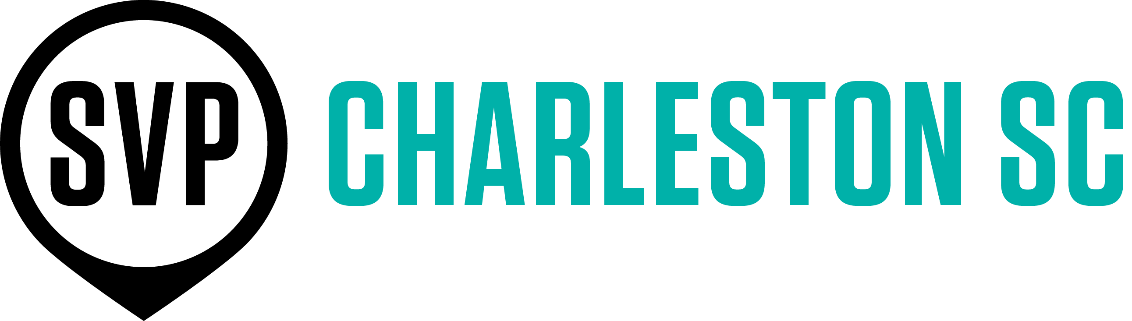 A Road-Map for Embracing and Advancing Equity As Funders
CONSIDERATIONS FOR THE JOURNEY
Have you allocated enough time to truly experience the journey and the destination?
Do you expect the journey will be easy and problem free?
Will your schedule and mindset allow for delays and obstacles?
How and why did you choose your destination? 
Who is going with you?
Are they going by choice?
Have you planned for this journey together?
2
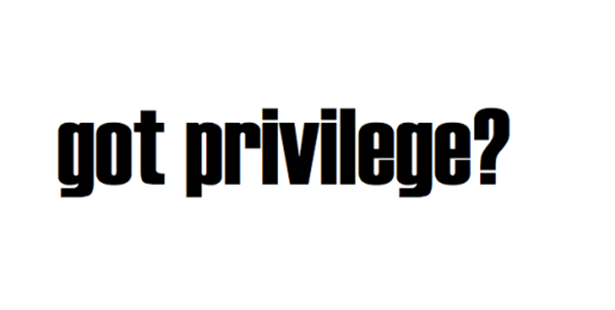 Privilege
A right, immunity, or benefit enjoyed only by a person beyond the advantages of most

A special unearned right, immunity, or exemption granted to persons in authority or to free them from certain obligations or liabilities
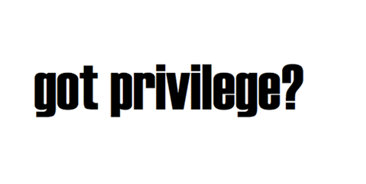 THE JOURNEY BEGINS
Becoming aware of privilege
should not be viewed as a burden
or a source of guilt,
but rather,
an opportunity
to learn and be responsible 
so that we may work toward 
a more just and inclusive world
5
[Speaker Notes: Does this resonate? Why or Why Not?]
THE ROLE OF PRIVILEGE IN EXERCISING POWER FOR FUNDERS
Every funder wields power by virtue of  its position relative to grant seekers. Because  power is not often discussed openly and  directly, it tends to grow in unintentional ways that mirror and exacerbate dominant  power structures. 

Too often, funders and their  leadership deny they have power at the same time that they act from it – unchecked and  unable to grow and change.

Funders  are unique entities that enjoy privilege in numerous ways, starting with their 
tax-exempt wealth, then there is skin color, gender, sexuality, ability, access and so on.
6
THE ROLE OF PRIVILEGE IN EXERCISING POWER FOR FUNDERS
Even if your organization has board and staff  who are people of color, women, LGBTQ  and/or have a disability, it is likely that the  organizational culture and the way your organization  views its place in society are  shaped by white, heteronormative values.

This embedded, seemingly invisible culture  and privilege inform how a funder decides what is “normal,” “good,”  “effective” or “risky.”

From the perspective of those communities seeks to benefit, the “risks”  to the  funder of using or sharing its  power may seem negligible relative to the risk of nonaction or to the risks that under resourced people are forced to take  every day.
7
“I don't want to be included. Instead, I want to question who created the standard in the first place. After a lifetime of embodying difference, I have no desire to be equal. I want to deconstruct the structural power of a system that marked me out as different” Reni Eddo-Lodge, “Why I'm No Longer Talking to White People About Race”
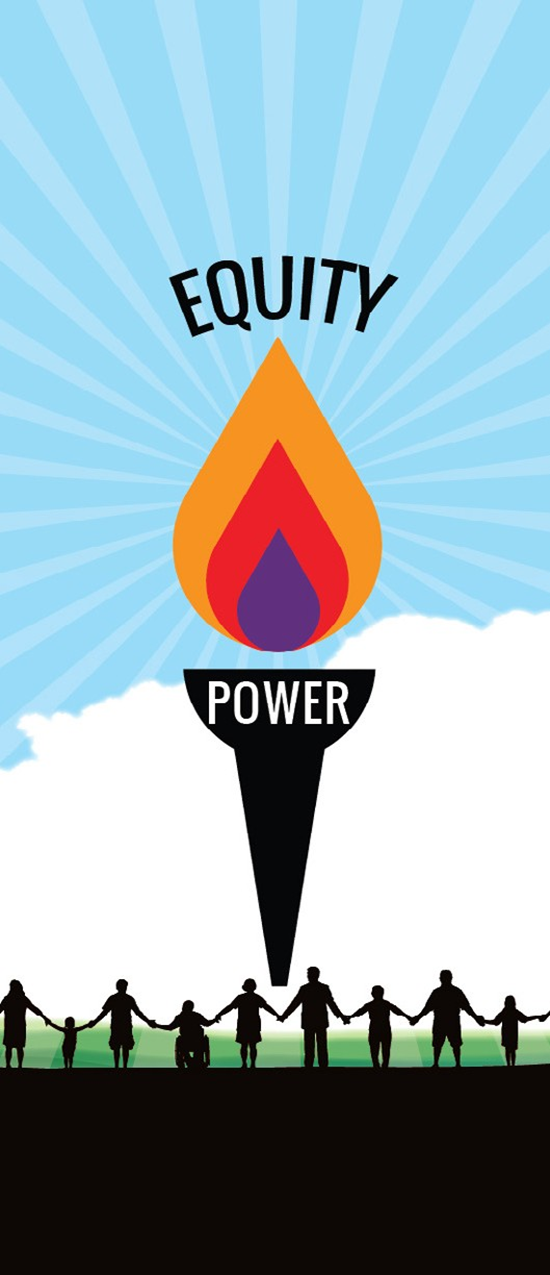 Equity: Achieved when you can no longer predict an advantage or disadvantage based on race, ethnicity, gender, gender identity, sexual orientation, or ability.

Power: Control, influence, or authority.
“A distinction should be made to “power over” and “power with”.
9
WHY FOCUS ON  POWER?
When rules are crafted by the rich and powerful, they tend to favor the rich and powerful.  When institutions are run predominantly by men, they tend to stifle opportunities for women.  When elected officials remain disproportionately white, as the Reflective Democracy  Campaign they tend to leave communities of color on the margins.
The same holds true in philanthropy.  Organized philanthropy represents  institutions of the wealthy, and giving  across the board is increasingly skewed  toward the affluent.
Studies have also shown that despite years  of investment in diversity, equity and inclusion, foundation trustees and executives remain  overwhelmingly white, male and heterosexual.
“Power is the ability to change the rules.”
Rashad Robinson in Fast Company
10
Power of Reflection
What is my power? How do I use it AND abuse it?What is our organizational power?How do we use it AND abuse it?Are we leveraging our full power as funders to maximize impact for equity and justice?
SVP CHARLESTON JOURNEY
Proximity- We are “proximate” in a myriad of ways: 
Knowledge of history of our location = foundation for understanding  root cause of inequities 
Equity Dinners
Courageous Conversations
Social Justice Book Club
Racial Equity Institute Workshops- Uncovering Bias
Uncomfortable Programs 
Seats and Voices at the table 
Learning how to be a real ally 
Programs with investees 
Examining language, messaging, policies, partnership composition, vendors, hiring, 
our organizational  affiliations( SMIRF)
12
What is Power Moves ?
Power Moves
A philanthropy assessment guide focused on POWER 
Power Moves Can Increase Effectiveness and Have a Greater Impact On The Issues and Communities You Care About
14
Navigational Questions
HOW SHOULD YOU USE POWER MOVES?
Power Moves can be applied flexibly  based on your needs, and available  time and resources. You can choose to  work on all three dimensions of power or start with one; they can be explored  individually and in any order. You can  also choose to apply this  “road map” to one aspect of your “grantmaking” programs, several or your  entire portfolio. Power Moves is applicable to all facets of your organizations operations.
HOW MUCH TIME DOES IT TAKE TO EFFECTIVELY ASSESS THE DIMENSIONS OF POWER?
The amount of time you allocate to  complete the assessment and reflection  process may depend on several  factors: the number, size and scale of  grantmaking program(s) included in  your assessment; the number of power  dimensions you decide to explore; and  the human resources you are able to  allocate to this process. An assessment  across all dimensions of power will likely take at least six months.
15
The Power Moves  Route
Examine how you are using  power in your internal relationships and operations, investing/ grant making  and external  relationships.
Incorporate timely input, tapping  the knowledge and experience of  your priority communities and of the  nonprofits that work with them.
Collect the information you need to  think expansively and strategically  about how to solve complex  problems in partnership with others.
Make intentional choices about how  to leverage your power, privilege and  resources with humility to make the  world a better place
16
6
Introduction
WIELDING
POWER
SHARING  POWER

BUILDING  POWER
BUILDING POWER

SHARING POWER
   
WIELDING POWER
Together, these three  dimensions represent the highest  aspiration for grantmaking that  advances equity & justice
3 DIMENSIONS OF POWER
WIELDING POWER
Exercising public leadership beyond grantmaking to create  equitable, catalytic change
SHARING POWER
Nurturing transparent, trusting relationships and co-creating  strategies with stakeholders
BUILDING POWER
Supporting systemic change by funding civic engagement,  advocacy and community  organizing among under represented communities
Together, these three  dimensions represent the highest  aspiration for grantmaking that advances equity & justice
18
BUILDINGPOWER
BUILDING POWER
Supporting systemic change by  funding civic engagement, advocacy and community organizing among
under represented and minority  communities.
The Power of  Discussion
KICK Off Discussion Questions
What does it mean for us to advance equity?       

What does it mean for us to build power?

What are our positive associations with the idea of building power and equity? 

What most excites us about this approach to investing?

 What are our negative associations? What assumptions or fears underlie them?
WHAT DOES IT MEAN TO BUILD POWER?
Many funders have been inspired recently to incorporate principles of diversity, equity and inclusion in their investment process and or grantmaking for greater impact. 


Are you ready to assess whether your investment process and or  grantmaking is supporting under resourced and or minority  communities in building and shifting power in meaningful and intersectional ways?
Funders  that want to effectively pursue equity grantmaking  also seek to embody equity, diversity and inclusion values and  practices in their internal operations.
Tip
22
How Funders  Build Power
THEY FUND CROSS-CUTTING APPROACHES. BUILDING POWER MAY NOT FIT NEATLY INTO NARROWLY DEFINED  ISSUE AREAS.
They reach out across various sectors of society, issue silos and  constituencies in partnership with others to achieve equitable impact.  Inequity spans many issues, systems and communities. Foundations  that foster cross-cutting approaches internally among their programs  and externally among grant partners will be able to seize on  opportunities for greater impact to address complex problems.

THEY FUND FOR THE LONG TERM WHILE ALSO BEING RESPONSIVE TO EMERGING OR URGENT OPPORTUNITIES.
Flexible, long-term funding shows trust in the grantee and supports  agile policy advocacy and organizing better than short-term, project-  specific grants. Beyond the traditional call for proposals, funders can use rapid response funds, challenge grants, “innovation” grants;  cooperative grant programs rather than competition; and regranting  through grassroots funders and nonprofit intermediaries to identify  and support emerging and cutting-edge organizations and leaders including those that don’t already have an established 501c3 nonprofit.
How Funders Build Power
THEY ARE EXPLICIT ABOUT ADVANCING  SYSTEMIC EQUITY FOR SPECIFIC UNDER RESOURCED COMMUNITIES IN THEIR GOALS, STRATEGIES AND OPERATIONS.
Their investment process and or grantmaking is informed by an equity analysis and explicitly  addresses disparate outcomes, impacts, access, treatment or  opportunity for under resourced communities. Research showed  that funders need to focus both on systemic change and on equitable  benefit for specific under resourced communities to make meaningful  progress. A commitment to one without the other may not succeed in  rooting out and ending disparities.

THEY FUND UNDER-RESOURCED COMMUNITIES TO BUILD POWER AND BE THEIR OWN AGENTS OF CHANGE.
They are funding strategies that change systems and policies to  solve problems over the long term and expand power and access for minority  and under represented communities, thus supporting those communities to take  the lead. Funding systemic interventions is important, such as creating  new norms within systems and fostering better alignment within and  across systems. In addition, funders can support grassroots advocacy,  civic engagement and organizing to create transformative, sustainable  change. These strategies are necessary complements for foundations  that have been funding social services and want to evolve their  grantmaking strategies for more systemic impact and influence.
BUILDING POWER:ASSESMENT
SELF-ASSESSMENT DATA GATHERING TOOLS
The following sets of questions can guide you in collecting internal data and external feedback. After you’ve gathered all information, designate one or more staff to review it and make meaning  of it, answering “What does it tell us?” and “What are the implications?” so that the discussion  group can reflect and begin to answer “What do we want to do about it?”
INTERNAL DATA GATHERING
The purpose of internal review is to assess the extent to which your  affiliate demonstrates a commitment to systemic change and equity  for under represented communities, strategies that engage beneficiary  communities as change agents, flexible and responsive investment support,  and funding across program areas, issues and communities. Because effective equity investing and or grant making requires an internal commitment to  equity, diversity and inclusion, these topics are addressed here as well. 

Demographic data on partner, staff and board composition and leadership,  internal documents and interviews with each constituency  will help  you gather data to answer the questions below. Relevant internal  documents include strategic plans, investment guidelines, requests for  proposals, application forms, investment data (including demographics  of beneficiary organizations) and investment summaries.
BUILDING POWER
SELF-ASSESSMENT QUESTIONS
To what extent does SVP embody diversity and  inclusion?
Are there internal diversity, equity and inclusion  goals?
Which board and staff have lived experience and reflect the  communities they serve, including in leadership roles?
Is there board and staff diversity related to income, wealth,  race, ethnicity, gender, LGBTQ, disability status and age?
Is the foundation staff culturally competent? Does it  understand and seek to address implicit bias?
Does our organization solicit confidential or anonymous  feedback from staff and board about progress on equity and  inclusion goals?
Are staff and board held accountable to equity goals through  internal assessment and evaluation
What does decision-making look like at your SVP Affiliate?
How is power distributed?
Is there an environment for staff and partners  of color to be empowered  to make decisions? Other under represented  groups? How is that  measured?
Is there an intentional pipeline for staff and partners of color to progress  into senior levels of management? Other under represented groups including talented people with disabilities?
What is the retention rate of staff of color? What are the  reasons why they leave? How has the organization responded  to feedback?
BUILDING POWER
SELF-ASSESSMENT QUESTIONS
How does  your funding support equity and social change?
Are the partners, board, and staff in agreement on equity  and systems change goals? Are there stated equity goals in our investment process?
Have we prioritized specific populations for benefit in our investment and or  grant guidelines?
What data and research on disparities and inequities (issue-  focused and/or place-based) have informed our investment process strategies and goals?
How have we incorporated knowledge and wisdom of  nonprofits and communities that are directly affected by these  problems?
Do we have shared understanding with our investees and  partners  about what it means to work toward equitable systems change?
Have we completed a power analysis to understand  SVP’s  role in the ecosystem we seek to influence and our investees  place in it?
How knowledgeable are our staff and partners  about advocacy, organizing,  civic engagement and movement building?
h. Do we have data systems that enable us to track what  proportion of grants and grant dollars are benefiting specific  marginalized populations and what proportion go to  organizations that are led by  under represented groups? What does that data tell us?
Similarly, can we track percentage of investments  and investment  dollars that are supporting systemic change strategies, including  advocacy, community organizing and civic engagement? What  does the data indicate?
How many of our investees are led by people of color? Women? Other constituencies we highlights in our equity work?
Are our and our grantees’ work accessible to people with  physical, vision, hearing and other disabilities?
BUILDING POWER
SELF-ASSESSMENT QUESTIONS
4. How does SVP invest in human capital, leadership development for those fighting for social change?

How do we invest in organizational sustainability for long-  term success? For example, do we provide multi-year general support grants and or investments?
Do our investment  agreements provide investees with the maximum  legal latitude to engage in advocacy and non-partisan voter  engagement?
How do our internal structures support cross-issue or cross-  portfolio investing  and or grantmaking?
Are we making any investments  that cut across program areas, issues  or constituencies?
Do we have any investment/ grant programs or processes that enable us to  respond flexibly and quickly to emerging community needs  and opportunities
Do we compensate applicants for the time?
BUILDING POWER
DISCUSSION GUIDE
Once you have gathered and synthesized internal and external data and feedback, the next step  is group reflection: What does this information tell you about your current approaches, and how  might you apply new insights in your strategies and practices for greater effectiveness? Below  are some questions to use, tweak or add to for your group reflection.
WHERE DO WE WANT TO BE?
WHERE ARE WE NOW?
Get on the same page by presenting key lessons and insights from the  data and feedback. Then ask the group:
Which of the toolkit’s equity-oriented power-building strategies  could help us better achieve our goals? The goals of our grant  partners? Which do we want to learn more about?
What are some outside-the-box ideas we’ve heard that could help  us support power building among marginalized communities?
What are our fears or perceived obstacles against engaging in any  of these activities? What additional information would we need to  decide which strategies to pursue?
If we are doing all or most of these already, which ones would we  like to do better
Are there any notable divergences in the data: divergences  internally and between internal data and external feedback?
What surprised us about internal data and external feedback on this topic?
What evidence shows that the organization is doing well? What are areas for growth or improvement?
Do we have clarity and shared agreement (internally and externally on whom we are seeking to advance equity for  and why? How does the organization demonstrate a commitment  to equity?
To what extent do we have a shared understanding with investees  grantees  about how to build power to advance equity? Who else needs to  be part of shaping and achieving that shared vision for justice?
How are we thinking and acting with an understanding of  complex systems and their intersections across issues and  affected communities? How do investing/grantmaking and partnerships  reflect this understanding?
At the end of the discussion, take a look at the following visual and  reach a consensus about where your institution is on the power-  building journey, and where you would like to be in the next several  years. Then see which considerations for implementation and power-  building examples may be helpful. Finally, if you have started to  brainstorm future actions, record those so you can revisit them as you  finalize your next steps.
WHERE ARE YOU ON
THIS DIMENSION OF POWER?
WHERE WOULD YOU LIKE TO BE?
AT THE BEGINNING OF BUILDING POWER
Partnership, Board, nor staff reflect communities served.
Has no stated equity commitment in investment process
Investments  are for general community benefit.
Investments address short-term alleviation of problems.
Strategies do not consider ways to shift or build community power.
Investments are siloed.  
Investment agreements forbid advocacy.
Few or no investments  support power building activities  such as organizing and civic engagement.
Does not assess internal operations and  processes with equity lens.
Does not consider accessibility for  people with disabilities.
Journey Ahead
People of all abilities can access  grant application
Equity
Building Power
!
This Way
Internal decision-making
prioritizes lived experience and equity goals
Evaluation and data
systems support
equity goals.
Investment in are movements
.
Board and staff reflect
commitment to diversity  and inclusion.
Creatively funds
Grant
Grantmaking has explicit equity
and builds bridges
agreements
and systems change goals for
specific communities.
across issue silos, investees
support
.
advocacy.
Significantly funds civic engagement,  community organizing and advocacy.
BUILDING POWER
CONSIDERATIONS FOR IMPLEMENTATION
Now that you’ve completed your Building Power self-assessment, this section will help you
implement the next steps. Here are some issues to consider as you shift your investment process  grantmaking  strategies and practices:
AMELIORATE OR PREVENT COMPETITION BETWEEN UNDER REPRESENTED COMMUNITIES  FOR LIMITED PHILANTHROPIC RESOURCES.
Although historical funding of white-led organizations to achieve  generalized community benefit has had limited results, shifting  funding and power to advance equity for specific marginalized  groups may cause other constituencies to feel left out.
extensive process of listening and learning to more fully embrace  equity, then-CEO Doug Stamm used the foundation’s blog to  communicate openly about how the foundation was evolving.
Ask yourself, “Who else is marginalized and why?” Whatever  your mission, whether your focus is a region or an identity group  or an issue, asking this question will help you prioritize your  strategies and grants most effectively among unique or intersecting  groups. 
Allocate greater funding toward equity and systems change.  Examine how a higher annual payout rate can support your  equity goals and encourage other grantmakers to do so also.
Strategize beyond your own funding portfolios. Help grow and  mobilize other philanthropic resources to meet multiple equity aims.
Forge common ground. Convene grantees from different  constituencies and give them the resources to work together to  enable them to jointly craft solutions that ultimately will benefit  the whole community. Unity around shared values rather than  division borne of anxiety about resources will help achieve  progress towards equity.
We have seen these dynamics play out in harmful ways, especially  when politicians employ “divide and conquer” tactics to sow racial  divisions. It’s important for funders to be thoughtful, nuanced and  patient in pivoting grantmaking strategies for long-term systemic change.
Place-based funders as well as others may encounter fear and anxiety  when they make a public commitment to funding racial equity or  other kinds of equity.
a. Publicly acknowledge and address the anxieties of your  constituencies. Be honest and direct about changes in funding  priorities. Let your constituencies know these will be handled with  empathy and respect. As Meyer Memorial Trust went through an
BUILDING POWER
Understand the unique aspects of funding Advocacy Organizing and Movement Building
Transforming grantmaking to build power and support movements is  complicated. Be ready to:
EVALUATE YOUR GRANTMAKING WITH AN EQUITY LENS
     Funders should question the standard approach to philanthropic evaluation, which has embedded orthodoxies that can work  against equity and power-sharing goals. You’ll need to share control  over the evaluation process, co-decide with grantees what success  looks like and how success will be measured, invest evaluation  dollars in culturally inclusive conceptions of “credible” data and  rethink who is “credentialed” as evaluators and experts.
Be in the know. Make sure you are well-versed in the legal  parameters of funding advocacy and civic engagement, which  are quite broad. As Funders Committee for Civic Participation  has documented, integrating year-round voter engagement with  organizing and advocacy is a proven strategy for successful systemic change.
Be patient. This type of grantmaking requires tenacity: Be  ready to make long-term flexible investments in power-building
organizations and to ride out the ups and downs and messiness of  social change.
Be a true partner. Having a trusting, honest relationship with  grantees is critical. You’ll also need to manage expectations of  foundation trustees.
Be realistic. Changing systems is not a direct, straightforward  process and requires a flexible, adaptive approach to defining  and measuring progress. A proliferation of advocacy evaluation  tools can help grantmakers and social change organizations  measure progress, and they can help funder boards recognize  signs of impact.
Funders are urged to ensure that  evaluations embrace the following principles
They are in service of and contribute to equity.
They answer critical questions about the impact of a strategy  on different populations; how that strategy addresses systemic  sources of inequity; and how history and cultural context affect  that strategy and existing inequities.
They are designed and implemented in a way that is culturally  competent, multiculturally valid and oriented toward participant  partnership.
BUILDING POWER
ANTICIPATE CONTROVERSY THAT MAY BE STIRRED UP BY ACTIVIST
KNOW WHEN TO FUND ORGANIZING OR BE THE  COMMUNITY ORGANIZER.
The decision to fund community organizing or civic engagement  should be made after a foundation has spent time learning who the  key community leaders are and which groups are already effectively  engaging constituents in an organized way to build power or have  the potential to do so. A funder may assume or conclude that there  are no existing groups to invest in or that they aren’t effective. Check  these assumptions or conclusions: Are they based on preconceived  ideas of who has the skill and capacity to organize?
The fear of controversy can discourage a funder  from supporting  power-building organizations. Here are ways you can prevent this  from becoming a barrier to shifting your strategies and practices:
have a board and  staff discussion upfront about the role of direct action and civil  disobedience in advancing equity. This can help strengthen resolve.
Invite an open, honest conversation with grantees about  strategies and tactics. This will allow the foundation to be  prepared for what may arise.
Make the most of teachable moments. If a grant partner does  stir up controversy that makes someone at your foundation  uncomfortable, this is an opportunity to reaffirm your  organization’s commitment to power building and revisit why  these types of tactics are sometimes necessary.
Ultimately, some grantmakers do decide to take on the organizer  role.
Whatever strategy you decide on, make sure that residents and  community-based organizations are included in the decision-  making process.
SHARING POWER
SHARING POWER
Nurturing transparent, trusting  relationships and co-creating  strategies with stakeholders
THE POWER OF DISCUSSION

   Kick-Off Discussion
   Begin your Sharing Power journey by  discussing the following     questions to  ensure that your team members are on  the same page.
33
SHARING POWER
What does it mean to have trusting  relationships with grant partners?

What does it mean to “share power”  with investees partners?

Who do we define as our community  or constituency beyond investees grantees

 What are our positive associations  with the idea of building trust and sharing power?

What are our negative associations  with sharing power?
 What  assumptions or fears that underlie them ?
.
SHARING POWER
WHAT DOES IT MEAN TO SHARE POWER?
To achieve sustained community-driven systems change, funders must be  prepared to share some of their inherent power.
Often, this means trusting your stakeholders and giving up some  control. Sometimes, it will mean giving up a lot of control because  nonprofits accustomed to the typical funder-grantee dynamic may not  trust you until you do.
FUNDERS ARE HIGHLY INCLUSIVE AND TRANSPARENT IN COMMUNICATION WITH EXISTING AND PROSPECTIVE GRANTEES/INVESTEES .

They build trust and share power through two-way communication  and transparency. They adopt inclusive feedback processes that enable grant partners and grant seekers to provide honest,  unvarnished input and to know how the funder used it.
Language matters.
Power Moves uses both “grantee” and  “grant partner.” Using “grant partner” challenges the top-down power  dynamic that defines nonprofits primarily as recipients rather than as  collaborators with their funders.
These funders acknowledge their power relative to grant partners and  applicants but try to mitigate that imbalance through more inclusive  decision-making, such as co-developing what success looks like and  how to define impact. 
They typically share their theory of change and  help grantees show how their work fits into the overall framework,  reducing guesswork on the nonprofit’s part. They make sure that grant  application, reporting and evaluation processes are useful and not  needlessly cumbersome and time consuming.
Engaging in power-sharing practices will ultimately affect your  grantmaking: As mutual trust grows, you may become more  comfortable with grant partners helping you set strategy and  define success. You also may be willing to take on more risk, while  mitigating risks to them and their communities.
Funders who share power effectively with current and prospective  grantees and other community members engage in several practices.
Sharing Power
Trust
What does it mean to have trusting relationships with nonprofit investees?
Share
What does it mean to “share power” with nonprofit investees?
Define
How do you define roles & responsibilities with nonprofit investees?
39
HOW FUNDERS SHARE POWER
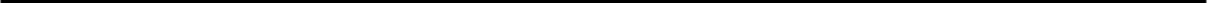 BUILD CULTURAL COMPETENCY, HUMILITY AND SKILL IN DEVELOPING HONEST RELATIONSHIPS.
To work across the differences that exist between funders and their  nonprofit and community partners, especially those with different racial  or ethnic backgrounds or lived experiences than foundation staff, it is  important to ensure that your staff have the skills and sensitivities needed  to relate authentically and engage in courageous conversations.
LET GO OF THE ILLUSION OF CONTROL.
Whether or not you intend to share power, no funder is in total  control. Truly sharing power means knowing this, accepting it and  acting accordingly.
Remember that in the beginning of building trust, a grantee  or community leader may not be ready to speak directly and  honestly about challenges with you or with the grant-funded
activities. Don’t take it personally; rather, look for ways to earn  that person’s trust until they are ready to be forthcoming.
Be aware of how your own implicit bias may affect how you  relate to different partners. Examine how you may unwittingly  preference certain people or perspectives over others.
Intentionally map your network of relationships to see which are  strongest, which need to be better cultivated, which are missing  altogether. Bring an equity lens to this analysis.
Ensure that people know you will provide accommodations for  disability issues so everyone can fully participate.
Sometimes things will get messy; you may lose control of the process  or narrative. For example, a community-driven decision-making  process might decide to focus grantmaking differently from your  own assessment of what would have the greatest impact. If you have strong, honest relationships as the basis for partnership, you’ll be able  to work through those difficult moments. But it takes time to build  those relationships and to build trust, so set realistic expectations for  making progress on shared goals.
HOW FUNDERS SHARE POWER
THEY ENGAGE WITH AND SOLICIT INPUT  FROM THE COMMUNITIES THEY SEEK  TO BENEFIT, GOING BEYOND THE USUAL  SUSPECTS.

These funders understand that grant partners can  provide insight into community conditions. They  seek to deepen understanding and build new  relationships by engaging directly with other  community leaders too.
These funders also practice the ultimate power-  sharing strategy: sharing control of grantmaking  decisions with community members. They do this by bringing community members onto the Funders board and staff, onto grantmaking  and advisory committees and by fostering  community-led planning processes that guide  investing and grantmaking decisions.
Who doesn’t have a seat at the table?
SHARING POWER ASSESMENT
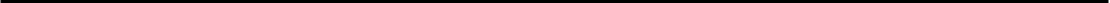 SELF-ASSESSMENT DATA GATHERING TOOLS
The following sets of questions can guide you in collecting internal data and external feedback.
After you’ve gathered all information, designate one or more staff to review it and make meaning  of it, answering “What does it tell us?” and “What are the implications?” so that the discussion  group can reflect and begin to answer “What do we want to do about it?”
INTERNAL DATA GATHERING
The potential for authentically sharing power rests on whether you  are building trust with potential investees and grantees or eroding  it. You can determine how well you’re laying that foundation of  trust by examining your communications, application and reporting  requirements, types of funding provided and decision-making  processes. It will be important to assess how these processes and  interactions may unintentionally advantage some and disadvantage others,.
A few key questions to explore via a review of internal  documents and processes and interviews with board & staff:
1. To what extent are we transparent in our communication?  

How burdensome are our application, reporting and  evaluation processes for applicants and grantees?

Do they pose any unintentional barriers for organizations  led by people of color, people with disabilities or other  marginalized groups?

For example, are our applications accessible to people who  use screen readers or captions?
Are grant reports used for shared learning and improving how  to support grantees? (Project Streamline’s tools will help you to  assess whether you are unnecessarily creating extra work for  your grant applicants and grantees.)

How does our foundation gain honest (preferably anonymous)  input and feedback from grant partners and applicants?
Do we analyze the feedback with an equity lens?
How do we act on this feedback?
Does the foundation share learning and any changes in  practice back to those who provided feedback?
SHARING POWER : ASSESMENT
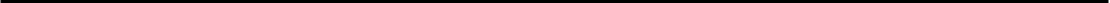 What are expectations of program staff regarding frequency  and type of communication with grant applicants and  grantees?
Do those expectations foster quality relationships?
Are they realistic expectations given the number of grant  relationships staff need to manage?
How do the funders  decision-making and conflict  resolution processes reflect trust and power sharing within the  organization?
With grantees and other community stakeholders?
How does the funder decide which information gathered  is credible and important to our decision-making?
How inclusive and equitable are our definitions of “expertise”?
Do any grantmaking staff have prior nonprofit experience?
Experience in the communities we serve?
How does that experience affect grantee relations, if at all?
How is success defined?
Who defines it?
What is the internal decision-making process?
Who is included?
Is the process transparent?
Are there opportunities to make changes to the process?
Who decides?
How does the funder signal and reinforce its trust for  grantees and community stakeholders?
How do we know if organizations led by people of color  feel trusted and trust the foundation, compared with other  organizations?
When and how is conflict addressed?
What are the responses when an individual or a group  raises a difficult issue, especially one involving race, gender,  inequities, power or privilege?
Are there different patterns of response by staff or board?
By race/ethnic or gender identity groups?
What types of other support have we offered grant partners,  beyond the grant itself?
Is it culturally appropriate?
What roles do grantees play in determining types of  nonmonetary support and who provides it?
SHARING POWER : ASSESMENT
EXTERNAL DATA GATHERING CHECKLIST
The following questions are primarily for investees partners, but to get  a complete picture it’s best to ask  applicants who did not receive funding and community leaders about their experience with the organization as well.
Grant size
General operating support/use of funds for overhead
Grant cycle or length of grant (e.g., multi-year)
Organization receptivity to innovation and risk
Flexibility in use of grant funds/ability to make midcourse  corrections
Relationship with foundation leadership (top executive and/or  board)
i. Relationship with foundation staff
Foundation communication/transparency related to goals,  strategies, processes and decisions
Public leadership on key priorities of the  organization  and its investees/ grantees
Funder knowledge, expertise and role as thought partner
Extent of organization collaboration with others to achieve goals
Networking and convening among grantees
Exposure and connections to other funding sources
Technical assistance, capacity building or professional  development for grantee staff
Evaluation measures or reporting requirements
Cultural competency and sensitivity to equity concerns
4. In your opinion, which of these characteristics could be most  improved to make your relationship with the foundation more  effective? (Select top-five characteristics.)
Use an equity lens to analyze responses to these questions. Grant  partners that are led by or serve communities of color or other  marginalized groups may have different experiences
1. Give one example (or more) of how [insert name of your  institution] contributed to an effective partnership with your  organization.
2. Give an example of what this funder  could do to be a  more effective partner.
Which of the following three to five characteristics most  contribute to an effective partnership? (Can be open-ended or  select from among these characteristics.)
Alignment of goals and mission between the foundation and  grantee
Investment application process
SHARING POWER : ASSESMENT
9. Has the foundation asked for feedback from you about its  grantmaking strategies or practices in the last three years?
If yes, did the foundation report back to you on what it  learned?
Did it made changes to its strategies or practices based on  your feedback

How collaborative was the foundation in working with your  organization to decide goals, strategies and outcomes for the  grantmaking program? For your grant specifically? (Chose  from: Just right, not enough or too collaborative)
Which organization played a larger role in setting the  performance measures or deciding what would be the  performance measures for your grant? (Choose from: My  organization, the foundation, both equally)
Were the outcomes measurement and reporting requirements  appropriate relative
To the size of the grant?
The size and capacity of your organization?
Relative to the requirements of other funders?
Has the funder provided your organization support, either  monetary or nonmonetary, through the following? If so, please  rate its usefulness. If not, please select “N/A.”
Research related to your program area/best practices
Connections or convenings with other interested parties to  work on a common issue
Exposure and access to other funders
Opportunities to learn from and network with peers
Access to policymakers
Technical assistance, capacity building or professional  development opportunities for your staff
Support for strategic planning or evaluation
Other
What kinds of assistance would you like the foundation to  offer  in the  future?  (Select all that apply from above options.)
How much input did you have in what types of support  were offered beyond the grant? And about who provided the  support?
What kinds of foundation disclosure and transparency matter  for your work? How good is this foundation at communication  and transparency?
SHARING POWER : ASSESMENT
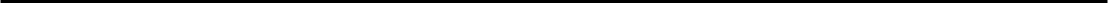 How collaborative was the foundation in working with your  organization to decide goals, strategies and outcomes for the  grantmaking program? For your grant specifically? (Chose  from: Just right, not enough or too collaborative)
Which organization played a larger role in setting the  performance measures or deciding what would be the  performance measures for your grant? (Choose from: My  organization, the foundation, both equally)
Were the outcomes measurement and reporting requirements  appropriate relative
To the size of the grant?
The size and capacity of your organization?
Relative to the requirements of other funders?
Give one or more examples of how [insert name of your  institution] effectively creates and maintains trusting  relationships with the community and people it serves. How  could the foundation build better community relationships?
Give one or more examples of how this foundation effectively  collaborates and shares power with residents and others in the  community to achieve shared goals. How could the foundation  be more collaborative?
How well does this foundation relate to communities of color?  Other marginalized groups? How could this foundation better  partner with communities of color? Other marginalized groups?
Which foundation(s) do you think are most effective at building  trusting relationships and sharing power with your community?  Why?
SHARING POWER
DISCUSSION GUIDE
After assembling internal and external data and feedback and synthesizing it, reflect upon the key facets of sharing power: quality of trust and 
communication, quality of support and quality of relationships with community. What does the information tell you about your current  approaches? How might you need to adapt practices for greater effectiveness? Below are some  questions to use, tweak or add to for you group reflection.
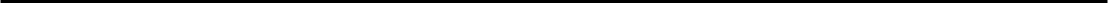 1	WHERE ARE WE NOW?
Get on the same page by presenting key lessons and insights from the  data and feedback. Then ask your group:
e. What do other community stakeholders think of the foundation,  and do our prioritized communities see us as a true partner? How  effectively do we engage them? Are there differences by race,  gender, disability status and other identities?
Are there any notable divergences in responses across those  who’ve answered the questions: divergences internally and also  divergences between internal data and external feedback?
What surprised us about [internal/external] feedback on this  topic?
What evidence shows we are doing well? What are areas for  growth or improvement?
f.	What have we learned about the most effective ways to solicit  and receive honest feedback, especially from marginalized  constituents? How does the foundation measure the quality of  that feedback, taking into account race, class and other power  dynamics that exist between funder and grantee?
d. In what ways is the foundation demonstrating trust in its grant  partners? How are grantees showing they trust us?
SHARING POWER
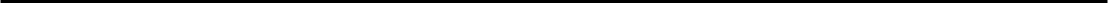 WHERE DO WE WANT TO BE?
g. How can we reach out to leaders we haven’t met and who might  not be in our networks yet? What tables might we want to be  invited to, thus shifting the power dynamic from host to guest?
a.	What ways could we further foster trust with investees, partners, community members, other donors, leaders ?
b. How can we  grow or improve our support to  investees beyond  dollars? How can we foster useful, creative connections and convenings that might catalyze  collaborations for investees?
h. What feedback vehicles can we employ to measure our credibility in the  community? How can we analyze, respond to and improve credibility based on the  feedback?
c. How would sharing power more than we do now  help us better achieve our goals? What would be reasons not to  further share power?
i.	What are possible tools for navigating tensions around conflicting  cultural norms between our organization internally and externally with the community?
d. How could more inclusive decision-making improve our  relationships and outcomes? Are there ways to measure success,  in part, by how much influence a community has had in shaping  grantmaking decisions and strategies?
j.	How can we more effectively negotiate with  community members to harness community assets and talents  toward community goals and increase community agency in  solving problems?
e. How can we more inclusively and effectively include  stakeholders, beyond the usual suspects, at the strategy shaping,  decision-making table?
At the end of the discussion, take a look at the following visual and  come to a consensus about where your foundation is on the power-  sharing journey, and where you would like to be in the next several  years. Then see which considerations for implementation and power-  sharing examples may be helpful. Finally, if you have started to  brainstorm future actions, record those so you can revisit them as you  finalize your next steps.
f.	How can we ensure that people with disabilities are able to  participate fully in the opportunities we, our grant partners and  other community members offer? (e.g. provide pooled funds for  accessibility to events, trainings, websites, etc.)
40
Sharing Power
WHERE ARE YOU ON
THIS DIMENSION OF POWER?
WHERE WOULD YOU LIKE TO BE
AT THE BEGINNING OF SHARING POWER
Does not seek to make application and reporting requirements less burdensome.
Application process is not accessible to people with disabilities. 
 Does not publicly share information about strategies and decisions.  Solicits little or no regular, honest feedback from investees.
Primarily makes one-year project investments Provides little  support beyond engagement
Insists that all decisions reside solely with SVP.
  Engages priority communities minimally or superficially.
Gives little attention to equity and inclusion in  building relationships.
JOURNEY  AHEAD
41
Sharing Power
EQUITY
SHARING  POWER
THIS
WAY!
Strives for equitable relationships
Offers responsive, culturally appropriate support
Includes investees
beyond the investment .
and other constituents  in decision-making.
Deeply engages community,  beyond usual suspects.
Streamlines application and reporting
Solicits consistent
Communicate openly and transparently
Application process is
feedback from grant
accessible to people with
disabilities.
partners to inform
learning and action.
Provides Funding unlike other donors-  multi year and unrestricted
SHARING POWER
CONSIDERATIONS FOR IMPLEMENTATION
The reality of building relationships with grantees and community stakeholders is that, ultimately, the power will never be equal between funders and nonprofit organizations.
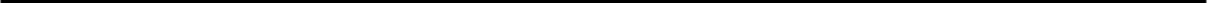 Relationships grounded in mutual accountability, respect and trust that shift power  require vigilance and a willingness to address inherent tensions and proactively  intervene when a power imbalance threatens to undermine a relationship. 
The following considerations can inform implementation of next steps:
1	NAVIGATE THE ECOSYSTEM OF SOCIAL CHANGE ACTORS CAREFULLY.
Don’t inadvertently pit groups against each other or favor more established  nonprofits over newer cutting-edge groups. As a funder trying to share power, it’s  critical to be mindful of politics at play between and within groups. Race, class,  gender, gender identity, disability status, age and other factors can affect power  dynamics within a nonprofit ecosystem.

Transparency and clarity around roles and shared outcomes can help people and  organizations to be more collaborative and less competitive funders that  support authentic, long-term relationships among community groups rather than  funding shotgun weddings and arranged marriages will see stronger collaborations  among the organizations working together.
WIELDING POWER
WIELDING POWER
Exercising public leadership beyond grantmaking to create equitable, catalytic change
THE POWER OF DISCUSSION
Wielding Power 	                                                                                                                                                                                                                                                                                                                                                                                                                                                                                                                                                                                                                                                                                                                                                                                                                                                                                                                                                                                                                                                                                                                                                                                                                                                                                                              5050
Kick-Off Discussion
Begin your Wielding Power journey by  discussing the following questions to  ensure that your team members are on  the same page.
WIELDING POWER
1. What does it mean for our foundation  and its leaders to wield power?
2. What are our positive associations  with the idea of wielding power?  What excites us about this?
3. What are our negative associations?  What assumptions and fears underlie  those associations?
.
4. How have we seen peers or our  community successfully wield power?
Grants are only one strategy for increasing prosperity and educational  attainment and strengthening communities  and nonprofits in Arkansas. But they aren’t  our only strategy. To move the needle, WRF  staff also serve as ambassadors, advocates  and activists for a shared vision of progress--  and we motivate others to be leaders as well.”
- Sherece Y. West-Scantlebury
President & CEO, The Winthrop Rockefeller Foundation
WHAT DOES IT MEAN TO  WIELD POWER?
Philanthropic funding is critically important to organizations.  Bold grants can catalyze transformative change. Yet many  funders rely on grants alone to achieve impact, missing the  opportunity to leverage the other tools at their disposal to  advance their mission, values and equity goals.
In 2014, Ambassador James Joseph famously addressed community foundations  on the five types of philanthropic capital. He urged them to move from being a “grantmaker to social enterprise that strategically deploys not just financial capital but  social, moral, intellectual and reputational capital.
Nonfinancial capital represents institutional and individual power that can be  effectively used to influence others in order to achieve equitable, long-term change.  Having a point of view that is well-grounded and has moral integrity will enhance  your institution’s credibility rather than tarnish it. Yet the idea of wielding power and  influence can be difficult for foundations that pride themselves on being a “neutral  convener.”
What type of capital to you wield most and least effectively?
Exercising the power of the bully pulpit can also be conflated with being partisan  or with being top-down and dictatorial, but neither is a given. In fact, philanthropic  power can and should be wielded for good, if done in thoughtful ways that  acknowledge your institutional and personal privilege and align with the goals and strategies of the communities you are trying to benefit.
HOW FUNDERS WIELD POWER
Organizations that wield their power responsibly and effectively do  the following:
THEY ORGANIZE AND COLLABORATE WITH PHILANTHROPIC PEERS THAT SHARE COMMON  CONCERNS, AND WITH OTHER SECTORS SUCH AS  GOVERNMENT.
.
THEY CONVENE GRANTEES AND COMMUNITY STAKEHOLDERS WHILE ALSO PLAYING A SUPPORTIVE  PARTICIPANT ROLE AT OTHER CONVENING TABLES.
Nonprofits and community leaders appreciate productive  opportunities to be in relationship with funders and each other. With  input and guidance from stakeholders, grantmakers can organize  convenings to build community and share knowledge, support cross-  cutting approaches, address complex problems and advance shared  goals with and among their partners.
 Fostering new relationships  across issues, geographic areas or constituencies can introduce fresh  perspectives and innovative solutions to complex problems. These  partnerships can also yield additional resources by leveraging the  networks of a diverse array of stakeholders.
Many nonprofits have stories about how a funder collaborative  resulted in a net decrease in overall resources for the targeted issue  or place, or got bogged down in processes rather than action. While  well-intentioned, they can sometimes yield to the “lowest common  denominator” strategically and politically, create an echo chamber  that makes them an 800-pound gorilla, become less risk tolerant or  become more “clubby” in their grantmaking, working against values  of openness and transparency.
Collaboration takes many forms. Aside from forming funder  collaboratives, funders can also align goals and strategies, or  participate in shared learning, while still funding separately.
HOW FUNDERS WIELD POWER
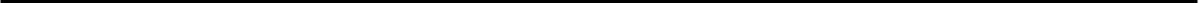 At a minimum, it is important to communicate publicly the  foundation’s vision, values and strategies and voice a strong  commitment to equity, diversity and inclusion within the  philanthropic sector. Funders can also help community members  who are the least represented have their voices heard and amplified  in discussions, debates and decision-making venues.
THEY INFORM, RAISE AWARENESS AND ADVOCATE BY
USING REPUTATION AND EXPERTISE TO BRING VISIBILITY  TO CRITICAL ISSUES AND AMPLIFY THE VOICES OF THE
MOST MARGINALIZED.
Funders are uniquely poised to use their status as respected  institutions to educate the public, media, policymakers, community  leaders and peer funders about important issues. While some fear  losing their reputation for being neutral, increasingly foundation  leaders are feeling compelled to speak up for marginalized  communities and democratic principles.
TIP
Consider how the absence of public leadership may lead  to confusion about your purpose, missed opportunities to  collaborate or influence policy and less strategic impact.   Silence can  provide an open field for institutions on the other side of an  issue that have ample resources, a public leadership strategy  and an appetite to apply it.
 Leaving a vacuum to be filled by others with values and objectives at odds with yours and your grant partners’ undermines whatever impact you seek through  your grantmaking.
HOW FUNDERS WIELD POWER
THEY DEPLOY NONGRANT FINANCIAL ASSETS CREATIVELY  TO ADVANCE ORGANIZATIONAL AND INVESTEES  GOALS AND SHIFT RESOURCES AND POWER TO UNDERINVESTED  COMMUNITIES.
By making a thoughtful, planned and public commitment to  mission investing or impact investing – including program-related  investments or PRIs, loans, investment screens and shareholder  activism – funders can leverage all of their resources to  maximize impact and align investments with goals and values.
Mission investing can be implemented to support the twin goals of  foundation perpetuity and community resilience. When foundations  fail to align assets with mission, they may unintentionally undermine  their own grantmaking goals. This was the case for the Daniels Fund:  it made a commitment to combating alcoholism and substance  abuse with its grantmaking, yet its investment portfolio included the  world’s largest alcohol brewers and distillers.
WIELDING POWER: ASSESMENT
SELF-ASSESSMENT DATA GATHERING TOOLS
The following sets of questions can guide you in collecting internal data and external feedback.  After you’ve gathered all information, designate one or more staff to review it and make meaning  of it, answering “What does it tell us?” and “What are the implications?” so that the discussion  group can reflect and begin to answer “What do we want to do about it?”
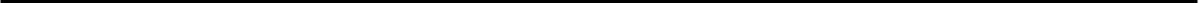 Who sets the agenda?
How much input is there from our grant partners and other  stakeholders?
What kind of feedback (anonymous or not) does the  foundation collect from participants about the convenings?  What does the feedback say?
What are some of the measures of success and outcomes  from convening? Who decides what constitutes success?
How does the funder  decide when to be the convener and  when to support convening by others?
Which other funders does our institution collaborate with,  formally or informally?
What is the nature of that collaboration?
What are our intended outcomes?
How do we measure success?
Do we know whether grantees or intended beneficiaries of the  collaborative view it as impactful?
INTERNAL DATA GATHERING
To take stock of how much and how well your foundation is exercising  leadership, gather any relevant internal information and data about  current and recent practice (in the last year).
IIHere are key questions to explore through review of internal  documents and processes and interviews with relevant foundation  board and staff:
When convening grantees and/or community stakeholders:
Who attends and who is missing? (Consider type and size of  organizations; demographics such as race, ethnicity, gender,  LGBTQ, disability status; urban and rural.)
What steps does the foundation take to make sure the  convenings are inclusive? (Consider transportation costs,  accessibility of location, speakers and materials for people  with disabilities, days and times, child care, translation and  other considerations)
WIELDING POWER: ASSESMENT
How does the funder engage with individual donors or  donor networks to advance shared goals?
How does the funder seek opportunities to collaborate  with others on cross-cutting issues?
8. Has the funder  used its communications and engagement  tools to amplify the positions, voices and activities of  marginalized constituencies?
What kinds of relationships does the foundation have with  other sectors?
Government agencies or officials or public-sector unions?
With those in the private sector, such as corporations and  small businesses, private sector unions?
What are our goals and success measures for those  relationships?
How does the foundation communicate publicly its vision,  values and strategies?
Do we communicate them through our website, blog, social  media and at grantee and philanthropic convenings?
Does this include any stated commitment to equity, diversity  and inclusion?
Does the foundation have guidelines for taking public stands  on current issues or events?
How often has a leader of the foundation taken public stands  in the last year?
Do we commission or conduct research that helps inform and  shape public discourse on key issues?
How do our assets align with our goals and objectives?
Does the foundation have a mission investing or impact  investing plan or guidelines?
If yes, does it seek to shift power and resources to  underinvested communities?
What percentage of assets are currently invested in ways that  are aligned with its goals?
Does the funder apply screens to its investments to ensure  it is not investing in companies that may sell products or use  practices that go against its mission?
Do we use shareholder proxy voting to influence company practices  on behalf of our own mission or the goals of our grantees?
What is the race and gender breakdown of our asset and  investment managers?
WIELDING POWER: ASSESMENT
EXTERNAL DATA GATHERING CHECKLIST
External information and insights from your stakeholders are important  complements to the internally gathered data. To the extent possible,  obtain anonymous or confidential input  from  all constituencies: current and recent investees, grantees, philanthropic peers and other key leaders  relevant to you.
Has the organization  ever offered to use its assets and  investment tools to support your organization’s or community’s  goals? If yes to any of the following, how useful was it?
Program-related investments
Loans
Shareholder activism to influence a corporation’s policies  and practices
Other
Use the Sample Questions below
Also ask them which funder(s)  are effective public leaders who wield their power and privilege with  humility. Knowing this will help you identify models and best practices  down the road.
How effectively does the  organization partner with the following  to achieve impact?
Business
Government
Residents
Nonprofits
Other funders
Unions

Does this  organization  participate in formal collaborations with  other foundations or individual donors? If so:
How effective are these collaborations in advancing equity  and changing systems?
To what extent does the funder collaboration add more value  than each funder working independently?
Have you attended one or more convenings organized by  [insert name of your organization]? If yes:
How inclusive and accessible was the convening? (Consider  cost, diversity of attendees, ease of transportation, physical  accessibility, days and times, child care, translation and other  factors)
How much input did grantees and/or other stakeholders have  in setting the agenda?
How successful was the convening? Please share a story of  something positive that came out of the convening.
Were you asked to evaluate the convening? If yes, were results  of the evaluation shared with you?
What’s the one most important thing the “organization” could do  to improve convenings?
56
Wielding Power
WHERE ARE YOU ON
THIS DIMENSION OF  POWER?
WHERE WOULD YOU LIKE TO BE?
AT THE BEGINNING OF WIELDING POWER
Offers little or no convening.
Does not seek opportunities to sit at other convening tables.
Remains silent on public issues related to mission.  Does not advocate with other decision makers.
Does not align or collaborate with other funders around common goals.
Does not collaborate with other sectors.
Does not help marginalized constituencies reach larger audience.
Does not align assets and investing with goals and values.
Doesn’t always follow lead partners, staff or investees  direction on investment priorities.
JOURNEY  AHEAD
57
Wielding Power
Deploys more than financial capital
EQUITY
WIELDING  POWER
WAY!
THIS
When a funder chooses to ,
creatively engages donor
Amplifies voices of
advisers to address equity
Minority communities.
and other community issues.
Collaborates with other  sectors of society.
Convenes stakeholders to  advance common goals, ensuring  accessible locations and materials.
Pursues alignment
Advocate and
Supports others to lead and
and collaboration
convene (good “follower”).
educates
with other funders.
policymakers.
Uses bully pulpit and reputation  to raise issues publicly.
WIELDING POWER
CONSIDERATIONS FOR IMPLEMENTATION
Exercising institutional power effectively requires trusting relationships and open
communication with grant partners, as described in the Sharing Power section, as well as humility and humor. The following considerations can inform your next steps.
REFLECT ON WHO SHOULD WIELD POWER, WHEN AND HOW.
Knowing which roles and capacities you and other stakeholders  bring to an issue or place will make it easier to choose when
to lead and when to follow. Understanding institutional and  personal privilege and re-examining risk from that vantage point,  in consultation with partners and communities, will help you  determine how to choose which role.
Tip
Applying the lenses of privilege and equity can be useful in  examining which assumptions go into defining “capacity” and  “leadership” in a particular community. For example, NCRP’s  As the South Grows: On Fertile Soil urges grantmakers to  check those assumptions in a regional context. “When funders  expect a college degree or a polished grant proposal to justify  an investment, they exclude Southern organizations in need
of philanthropic resources, which are led by people who are  most capable of organizing their communities. Funders often  misconstrue signs of privilege for signs of capacity.”
Part of knowing when to lead or follow is making the effort to find  out who else is leading efforts in the community, and asking to be  included, rather than always creating a new table and inviting others  to it. In those situations, it’s important to only join if invited and be  ready to bring all the resources and capacities appropriate to share  in that context.
WIELDING POWER
CONSIDERATIONS FOR IMPLEMENTATION
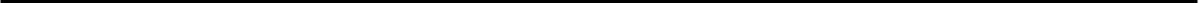 ANTICIPATE PUSH BACK WHEN YOU ADVOCATE ON ISSUES
Fear of repercussions from taking a public stance is often unwarranted  (especially if you’ve made that decision in consultation with your  constituents), but there is always the chance that a person or  institution opposed to the stance the foundation has chosen will  publicly or privately critique it.
Funders are uniquely positioned to weather these moments of  conflict and vulnerability because of their relative stability, longevity,  resources and privileged status – and to learn from them. Also,  pushback is not always a bad thing, as it shows that people are  paying attention. As organizers say, “The action is in the reaction.”
COMPLEMENT, DON’T DISPLACE, COMMUNITY VOICE AND  ADVOCACY CAPACITY.
Funders that use their own bully pulpit and embrace advocacy can be  accused of over-reaching or exerting too much control over priorities,  narrative and strategy. Avoid this pitfall by ensuring that your  advocacy is based on wisdom from the community, and your stances  reflect the priorities of grantees and communities served.
DECIDE WHETHER TO PLAY AN  ONGOING OR TIME-LIMITED LEADERSHIP ROLE.
It’s important to decide and communicate whether  your organization is  pursuing a time-limited engagement or an ongoing commitment. This  question should be posed at the outset and periodically reassessed  based on stated aims, understanding of changing landscape and  progress toward the stated goals.
NOW WHAT- PLANNING NEXT  STEPS
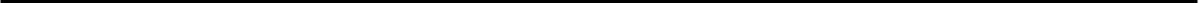 After your organization has received feedback and reflected on its practice for one, two or all three power dimensions, it’s time to plan the next steps.
First, prepare your team by revisiting self-assessment insights and  themes from related discussions. You’ll need to:
Affirm which aspects of each power dimension you would  like to grow, strengthen or improve. State clear objectives for  progress within each dimension.

Develop a short-term action plan: decide specific steps you will
take in the next 12 months to work toward each objective. Designate  which people will take responsibility for follow-through on each task.
As you consider next steps, explore the following questions:
Which implementation considerations in the Building Power,  Sharing Power and Wielding Power sections should we pay the  most attention to?

What can we do to prepare for or mitigate specific concerns?

What lessons or food for thought do examples from other funders  offer?

What staff and board backgrounds, skills, capacities and  experiences do we already have that support each of these  dimensions of power?

What new skills, capacities and experiences would help our  board and staff make progress in each area?
3. Identify best practice resources: individuals, institutions and  innovative ideas that can help you make progress in each relevant power dimension.
A key resource will be other funders and their leaders,  especially but not only those that you consider peers based on issue  focus, geography and/or foundation type. If you aren’t sure which funders are using best practices in each power dimension, you  can look at anecdotes in this toolkit and ask peers and relevant  philanthropy-serving organizations
TOOLS YOU CAN USE
Glossary
Readiness Assessment
Sample Timeline and Process 
Tips on Soliciting Feedback from Stakeholders Next Steps Worksheet
POWER MOVES GLOSSARY
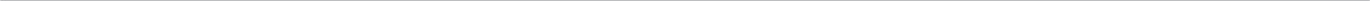 Ableism: Discrimination in favor of able-bodied people; the belief  that people who have disabilities are somehow less human, less  valuable and less capable than others.
Advocacy: The act of promoting a cause, idea or policy to influence  people’s opinions or actions on matters of public policy or concern.  Many types of activities fall under the category of “advocacy” and  are legally permissible for 501(c)(3) public charities to engage in,  such as issue identification, research and analysis; public issue  education; lobbying efforts for or against legislation; nonpartisan  voter registration, education and mobilization; litigation; education  of government agencies at all levels; participation in referenda and  ballot initiatives; grassroots mobilization; and testimonies before  government bodies. There are no legal limits on how much non-  lobbying advocacy a nonprofit organization can undertake.
Civic engagement: Any and all activities that engage ordinary people  in civic life, such as organizing, advocacy and voter registration,  education and mobilization. It often involves building the skills,  knowledge and experience that enable people to participate  effectively in the democratic process. Also known as “civic  participation.”
Community organizing: A process of building relationships, leadership  and power, typically among marginalized communities, and bringing  that power and collective voice to bear on the issues that affect those  communities by engaging with relevant decision-makers. The issues  raised, solutions identified and strategies developed to achieve those  solutions all are defined and acted on by the leaders themselves

Cultural competence: One’s ability to communicate or interact with,  or serve people who are of different cultures and backgrounds. Being  culturally competent means that you are able to talk or relate to other  people in ways appropriate to their culture. Cultural competence  begins with deep awareness of your own views and culture, which  will help you in understanding the views or culture of others.  A  related concept is cultural humility: “The approach of cultural humility  goes beyond the concept of cultural competence to encourage us to  identify our own biases and to acknowledge that those biases must be  recognized. Cultural competency implies that you can function with a thorough knowledge of the mores and beliefs of another culture;  cultural humility acknowledges that it is impossible to be adequately  knowledgeable about cultures other than your own.”
POWER MOVES GLOSSARY
Disability: a physical (i.e. vision, hearing, mobility), cognitive,  intellectual, mental, sensory or developmental condition, or some  combination of these, which substantially limits one or more major  life activity.
Diversity: The demographic mix of a specific collection of people,  taking into account elements of human difference, including but  not limited to race, culture, ethnicity, gender, gender identity, sexual  orientation, age and disability status.
Disparities: Differences in outcomes, impacts, access, treatment  or opportunities between under-resourced communities and the  dominant group based on race, ethnicity, income, gender, gender  identity, sexual orientation, disability status, national origin, age or  other characteristics.
Equity: Achieved when you can no longer predict an advantage  or disadvantage based on race, ethnicity, gender, gender identity,  sexual orientation or ability. An equity framework is a proactive,
strategic approach to improving outcomes that account for structural  differences in opportunities, burdens and needs in order to advance  targeted solutions that fulfill the promise of true equality for all.
Diversity, equity and inclusion: A set of principles, goals and  strategies employed to overcome disparities in access and outcomes,  representation and participation by marginalized population groups.  Often referred to as DEI or EDI in philanthropy. Each concept is  defined separately below.
POWER MOVES GLOSSARY
Equality: All people are treated equally under the law. An equality  strategy seeks to improve access to, or quality of, systems or services  for all populations. This “rising tide raises all boats” approach is  based on the expectation that improved systems or services for  everyone will improve outcomes for those experiencing inequities. It  may not, however, make up for the systemic deficits in resources and  opportunities experienced by historically oppressed populations.
Inclusion: The degree to which diverse individuals are able to  participate fully in the decision-making processes within an  organization or group. While a truly “inclusive” group is necessarily  diverse, a “diverse” group may or may not be “inclusive.”
Intersectionality: The complex, cumulative way in which the effects  of multiple forms of discrimination (such as racism, sexism, and  classism) combine, overlap or intersect especially in the experiences  of marginalized individuals or groups,59 for example a person of  color and/or English Language Learner and/or LGBTQ and/or person  with a disability.
Implicit bias: The attitudes or stereotypes that affect one’s  understanding, actions and decisions in an unconscious manner.  Implicit or unconscious biases affect not only our perceptions but  also our behavior, policies and institutional arrangements. Also  known as implicit social cognition or unconscious bias. “Race in  cognition” refers to how implicit and explicit mental processes –  which are both altered by and contribute to racial inequities – affect  individuals’ decisions, behaviors and lived experiences.
POWER MOVES GLOSSARY
Mission investing (also known as “impact investing”): The range of  tools funders can use to align investment of their non-grant assets  with mission and goals. These include program-related investments  (PRIs), hiring of diverse investment managers, screening out from  investments those companies that profit from harm of the planet or  people, and shareholder activism to influence corporate behavior.
Power analysis: An understanding of how power is operating  systemically. In social change movement building, power analysis is  a visual mapping tool that helps its users determine, for a particular  systemic problem, who has power to influence that system and  whether those with power are likely to support, oppose or remain  neutral with regard to your proposed solutions.
Philanthropic openness: Communicating about your goals and  strategies, making decisions and measuring progress, listening and  engaging in dialogue with others, acting on what you hear and  sharing what you have learned.
.
Racial equity: The condition that would be achieved if racial identity  is no longer statistically predicted, on how one fares.
Power: Control, influence or authority. Rashad Robinson said, “Power  is the ability to change the rules.” Dr. King, said,  “Power is the ability to achieve a purpose. Whether or not it is good or  bad depends upon the purpose.” In a social change and equity context,  distinctions are made between “power over” and “power with.
POWER MOVES GLOSSARY
.
Social movement: When “people become mobilized around issues  they hold dear, they share a powerful vision about
what is wrong with society and how it must be improved; and they  engage in lots of diverse activities not under any one leader’s direct  control. The resulting political motion and its effect lead to a change  in attitudes, practices and public policy.”
Systems change: Addressing the systemic barriers that create  inequities. Investments focused on systems change tend to support advocacy, community organizing, civic engagement,  supporting power building among communities so that they can better shape the systems affecting them. 
For example, in addition to (or instead of) delivering culturally tailored health care services,  this approach might focus on changing the norms and policies that  cause or enable health disparities (e.g., community engagement, and decision making in city planning; standards of  culturally competent service delivery). 

Programs or services that  deliver individual benefits to minority populations do not  advance equity unless the systems delivering those benefits are  themselves equitable.
Strategic social justice philanthropy: An approach to philanthropy  that uses all the tools at your disposal to change the systems that  perpetuate inequity, with input and involvement of the communities  harmed by inequities. It aligns social change goals, strategies and  progress measures, while ensuring that people prioritized for benefit  help shape and implement those goals, strategies and measures.
.
Structural racism: The macrolevel systems, social forces, institutions,  ideologies and processes that interact with one another to generate  and reinforce inequities among racial and ethnic groups.
.
POWER MOVES GLOSSARY
Targeted universalism: The use of targeted strategies (designed to  address disparities for specific populations) to achieve universal  goals, in contrast with the usual approach of universal strategies  (policies that make no distinctions among different population  groups) to achieve universal goals. For example, sidewalk curb cuts  were implemented to allow people with wheelchairs to travel across  the street, but they benefit everyone (cyclists, rolling luggage carriers,  caregivers with baby strollers, etc.)

Under-resourced communities (also “Marginalized communities”):  Populations that experience disparities, are politically disenfranchised  or otherwise marginalized. Funders may use other terms such as  “disadvantaged,” “vulnerable,” “at-risk” or “underserved.” NCRP  defines this broadly, including but not limited to 11 of the special  populations tracked by the Foundation Center, i.e., economically  disadvantaged; racial or ethnic minorities; women and girls; people  with AIDS; people with disabilities; aging, elderly and senior citizens;  immigrants and refugees; crime/abuse victims; offenders and ex-  offenders; single parents and LGBTQ citizens.

White privilege: The concrete benefits of access to resources and  social rewards and the power to shape the norms and values of  society that whites receive, unconsciously or consciously, by virtue of  their skin color in a racist society.
READINESS ASSESSMENT
Power Moves will guide you in examining internal operations, grantmaking and external  relationships. How will you know whether your SVP is ready to embark on this process?
After reviewing the glossary, can you envision talking about these concepts with your organization, staff and board leadership? Would partners be receptive to these definitions?
Does your grantmaking prioritize benefit for under-resourced  and marginalized communities? (Note: Your foundation may  use another term such as “disadvantaged,” “vulnerable,” “at-  risk” or “underserved.”)
Do your SVP stated or implied values align with equity?
Has the SVP affiliate committed to advancing equity for priority  issues or communities?
Has your SVP Partners,  board and staff leadership embraced  systemic change as a grantmaking goal or strategy?
Does your SVP place a value on community engagement  in its programs and external relationships?
Has your SVP taken any steps to integrate principles and  practices of diversity, equity and inclusion (DEI) into its internal  operations?
Have your SVP partners and  leaders examined their own  power and  privilege as philanthropists  in relation to the nonprofits and  communities they support?
If you answered “yes” to at least four of these eight questions, then  your foundation would likely find value in using this guide to reflect  on ways it can use power to increase effectiveness and impact
If you answered “no” to five or more questions, this may not be the  best time to dig into Power Moves. If that’s the case evaluate what steps you are ready or and plan accordingly. 

Seek training and support on why and how to incorporate equity  as a core value and practice internally and in your grantmaking.  The Association of Black Foundation Executives (ABFE) and  Philanthropic Initiative for Racial Equity (PRE) offer such resources,  as well as other CHANGE Philanthropy partners.
SAMPLE TIMELINE AND PROCESS
Below is a sample timeline for using Power Moves to assess how fully you are utilizing your  philanthropic power to have a lasting positive impact on the issues and communities you care about. But don’t forget: This is just a guide. You control how much of the assessment to do at one time and how much time you want to spend. For  example, you may decide to double the length of the process and spread each set of monthly activities across two months, or to focus on just  one program area or power dimension this year.
MONTH 1
Assemble a team. Your internal assessment group will include  members with the authority and capacity to act on what you learn.  The team should include relevant representation by demographic,  position, function and program. Make sure your team includes staff  or trustees who have direct relationships with grantees, community  organizations and other constituents.
Designate roles. It is important to have an overall coordinator who  will keep the process moving forward, a skilled facilitator who can  help participants address constructive feedback, and a few team  members with research skills to collect, analyze and present data.  These roles will require significant time commitments; workloads  should be adjusted accordingly. If resources allow, consider  whether an external facilitator would be better able to hold the  group accountable to the process and enable team members to  receive, process and reflect on honest feedback.
Solicit and reward buy-in. Communicate early and often about  the purpose of the assessment, especially among foundation staff,  board members and grantees. Any of these stakeholders may feel  threatened; help ameliorate their concerns by emphasizing that
the purpose is shared learning to help them be more impactful, not  evaluation to judge individuals. Model transparency and humility,  while avoiding defensiveness and blame, to give everyone a chance  to learn and grow.
MONTH 2
Invest in learning. Review the toolkit power dimension(s) as a team  and, if needed, study relevant concepts that inform the toolkit  approach (see an extensive reading list on our online resource  section). Also review the section on privilege and risk. Set aside  time for discussions to explore relevance and potential applications  to your current grantmaking.
Begin internal data collection for the dimension(s) of power you  have chosen to explore. Review the related sample checklist of  questions and edit or add to it. Alert relevant staff and enable them  to budget time to gather answers to the list of questions about how  the foundation approaches its work in this area.
Invite grantees, peers and other stakeholders to participate. Let  them know why, when and how you will be soliciting honest  feedback (e.g., survey, third-party interviews). Identify incentives  and motivations that will support high response rates. (See Tips on  Soliciting Feedback.)
Establish a timeline for informing board, staff and other  stakeholders on the status of the assessment.
SAMPLE TIMELINE AND PROCESS
MONTH 3
Continue internal data collection as needed.
Solicit feedback from grantees, peers and other stakeholders.  Review related sample questionnaire and edit or add to it. Allow  at least four weeks to obtain feedback; after four weeks, assess  the response and whether to expand the pool or incent additional  participation. Capture responses from a representative mix of  stakeholders, giving special attention to under represented  constituents who might need extra encouragement or time and  resources to participate.
Update board and staff on the status of the process.
MONTH 6
Hold one or more discussions led by your designated facilitator  with the assessment team and key leaders to make meaning of the  data and feedback and explore their implications. Use or adapt the  discussion guide provided for each relevant power dimension.
Decide next steps, assignments and timetables to act on the  priorities that emerged from the discussion (see Next Steps  Worksheet). Assignments may flow naturally along programmatic  or management lines; if not, the assessment team may want to  either transition to an “implementation team” or may want to  create a team that will carry the priorities forward.
Update all staff, trustees, grantees and other stakeholders on the  status of the assessment, including (most importantly) the ways the  priorities/recommendations will be addressed. Let them and the  public know what the foundation learned from this process and  how it plans to act on this information.
Celebrate and give thanks! Show your appreciation to everyone  who participated in the process.
MONTH 4
Solicit further feedback from grantees and other stakeholders as  needed.
Analyze internal data to prepare for group discussion. Flag any  new questions that surface during the analysis and require further  information gathering.
Update board and staff on the status of the process.
MONTH 5
Analyze stakeholder feedback and identify key themes emerging  from this data.
Integrate analyses of internal data and stakeholder feedback for  each power dimension you are exploring to prepare for the group  discussion.
Share top level data and insights with the committee and those  who will be part of the group discussion.
Update board, staff and other stakeholders on the status of the process.
TIPS ON SOLICITING FEEDBACK  FROM STAKEHOLDERS
Gathering feedback from constituents and others familiar with your work is an important way to build stronger relationships and get a reality check.
None of us can truly see ourselves objectively, and some form of
“360-degree feedback” from stakeholders can help us identify areas in  which we are doing well and opportunities for growth. How you solicit  that feedback matters, both for obtaining useful information grounded  in honesty and for upholding values of equity and inclusion.
c.	Include philanthropic peers that know your work, e.g., others in your  region or that work on the same issue(s).
d. If you prioritize one or more specific issues (such as K–12 education,  environment), identify content experts who can give feedback on  your strategy and its implementation, especially with an equity lens.
THINK EXPANSIVELY ABOUT WHICH STAKEHOLDERS TO  SOLICIT FEEDBACK FROM.
ONCE YOU’VE ASSEMBLED THE LIST, MAKE SURE IT  INCLUDES DIVERSE PERSPECTIVES.
a.	Current investees are important to include, but keep in mind that  they are grateful for receiving funding and will likely skew positive  in their responses. Consider including prior investees  as well as rejected applicants and organizations that  have made inquiries but haven’t actually applied for an investment . If you  are a place-based funder, include community leaders who do not  receive funding, such as neighborhood leaders, elected officials  and business leaders.
a.	Strive for diversity in stakeholders’ wealth, race, ethnicity, gender,  gender identity, sexual orientation, age and disability status. You may  need to do extra outreach to receive feedback from marginalized  constituents.
b. Try to anticipate and address any obstacles to providing feedback,  such as language or accessibility barriers.
b. Consider using a network approach. Think about all of the networks  you are currently in and how best to reach and include those  networks in the feedback process. Then think about relevant networks you aren’t  currently part of and how to get representation from that group.
c.	Be mindful of the time you are asking individuals to give and how that  burden falls unequally on a low-income community leader versus
a program officer at another organization . Think about how you can  incentivize and “give back” to under-resourced individuals who provide  feedback: for example, by hosting a community lunch and Q & A with  your CEO to share results and insights afterward. You could offer gift  cards to those who are interviewed or participate in a focus group.
MAKE SURE YOU CAN ANALYZE FOR EQUITY.
a.	Especially if using an anonymous survey, it will be important to  collect basic demographic information from respondents voluntarily  (e.g., related to wealth/income, race, ethnicity, gender, gender  identity, sexual orientation, age and disability status). This will  enable you to know whether you received an adequate response rate  from specific constituent groups and to analyze for differences in  responses among them.
d. Be aware of the inherent power imbalance with investees and make  sure they know participation is optional. They may feel they have to  or else face negative consequences.
e.	Also be aware of power imbalances within the organization and  create safe opportunities for staff, especially staff of color, to provide information as part of the internal data collection process.
b. Keep in mind that, even if a small minority of responses diverge from  the rest of the feedback you received, if it came from marginalized  constituents, it is worth taking seriously.
IF FEASIBLE, SOLICIT FEEDBACK ANONYMOUSLY OR CONFIDENTIALLY TO INCREASE THE LIKELIHOOD IT WILL BE HONEST.
LET YOUR CONSTITUENTS KNOW WHAT YOU LEARNED  AND HOW YOU PLAN TO USE THE INFORMATION AND INSIGHTS YOU GATHERED FROM THEM.
Thank everyone you reached out to for their participation.
Use multiple platforms and vehicles to communicate the results.
a.	Electronic surveys can often provide anonymity. Tools such as Survey  Monkey and Google Forms make the data collection and analysis  easy and inexpensive. Or if resources are available, consider third-  party surveys. Use multiple choice and Likert scale questions to  the extent possible to make analysis easier, but it is important to offer  at least one open-ended response or comment opportunity.
b. If you have the resources to hire a third party, this person can  conduct one-on-one confidential interviews and/or focus groups  with a sampling of constituents and summarize key themes in the  feedback. Interviews or focus groups can help reach a greater level  of nuance after conducting a survey, to probe certain topics for  deeper understanding.
c. Consider an in-person convening where stakeholders can ask questions  and reflect on the results. This is also an opportunity to ask for advice on  how the feedback process could be improved in the future.
d. Be transparent about feedback you received, chose not to act on and why.
POWER MOVES
NEXT STEPS WORKSHEET
NOTES FROM POWER DISCUSSIONS
What are our next steps on the three dimensions of power?
SHARING  POWER
BUILDING  POWER
WIELDING  POWER
Use the worksheet as a tool to  help you get started.
Decide and mark where in each road your organization currently sits.
Write down key objectives for each relevant power dimension. Set ambitious but realistic  goals for moving further along the road.
Next to each objective, add in key action steps for the coming year. Agree on who will take  charge for each.
Brainstorm resources, jot them down on sticky notes and place them on the relevant road.  Resources that can support progress in more than one power dimension can be placed in  the intersections of the roads.
BUILDING POWER
Objectives
Assigned To
Next Steps
SHARING POWER
Objectives
Assigned To
Next Steps
WIELDING POWER
Objectives
Assigned To
Next Steps
I